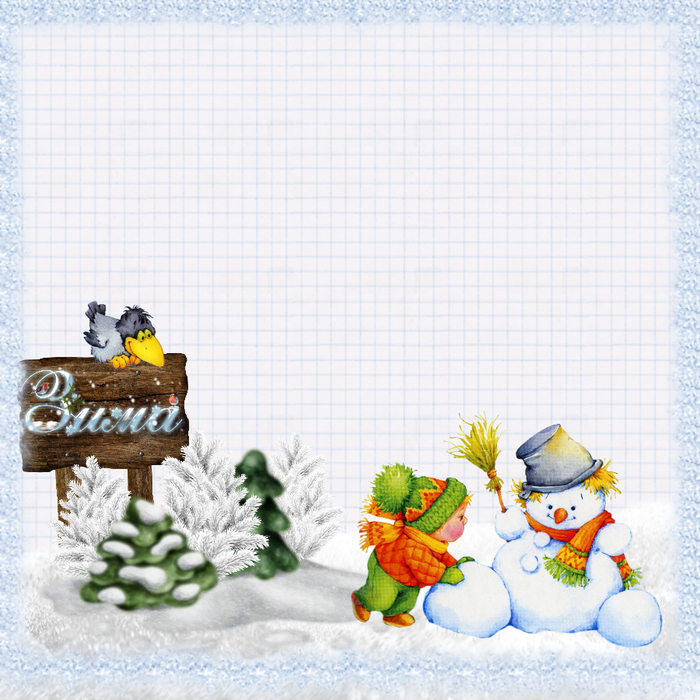 МОУ «Средняя общеобразовательная школа №3»
ВСЁ, КАК СКАЗКЕ
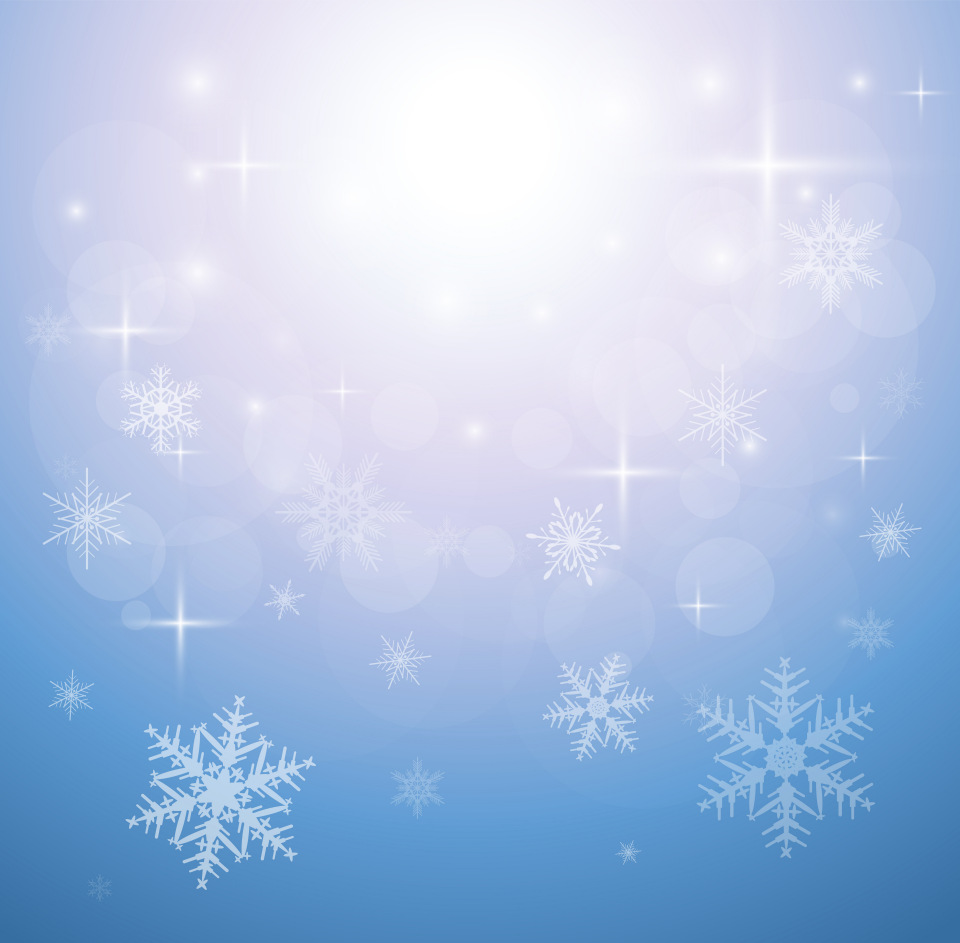 Зима –удивительное время года. Природа одевается в белый пушистый наряд, у детей появляется возможность кататься на санках, лыжах, сооружать различные постройки из снега.
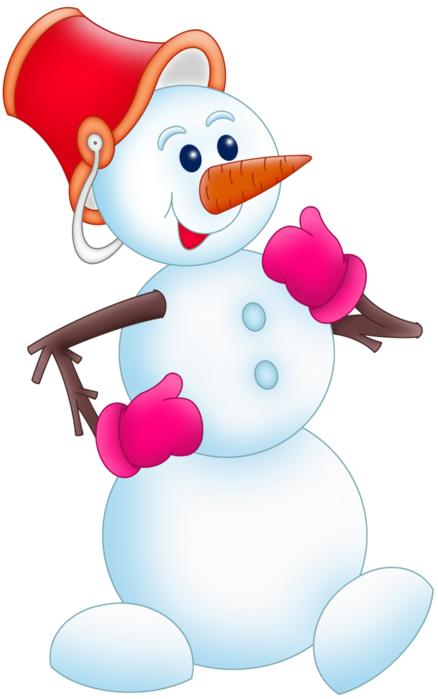 В январе в ДОО было принято решение о создании благоприятных условий для воспитателно- образовательной работы с детьми в зимний период времени, было принято решение о проекте 
« ВСЁ КАК, В СКАЗКЕ»
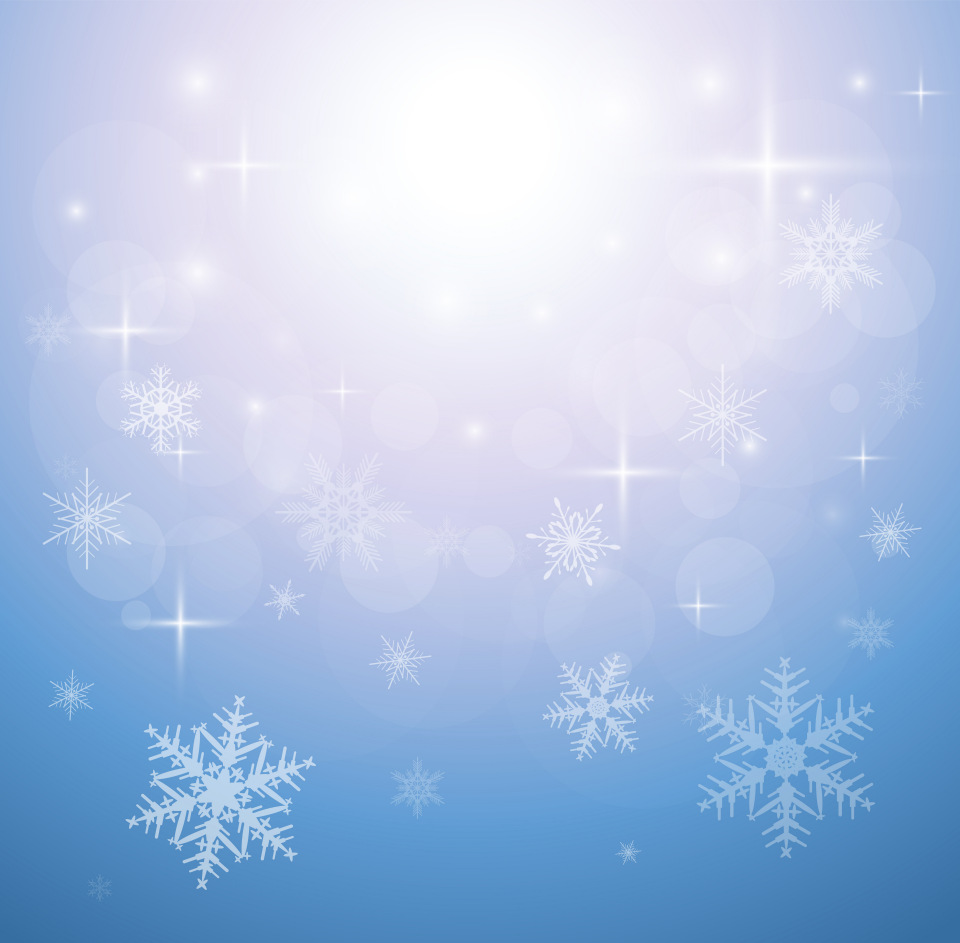 Актуальность проекта:
Во всестороннем развитии ребенка важное место занимает физическое воспитание. Длительное пребывание на свежем воздухе в любое время года чрезвычайно полезно и необходимо для укрепления здоровья дошкольников. Создание снежных построек обогащает зимнюю прогулку, помогает воспитателю рационально организовать время пребывания детей на свежем воздухе, создать условия для развития их самостоятельной игровой, художественно – творческой и познавательной деятельности, двигательной активности.
 Цель  проекта  : создание условий для укрепления связи с семьями воспитанников группы, творческого подхода к формированию снежных построек на участке для проведения зимних прогулок.
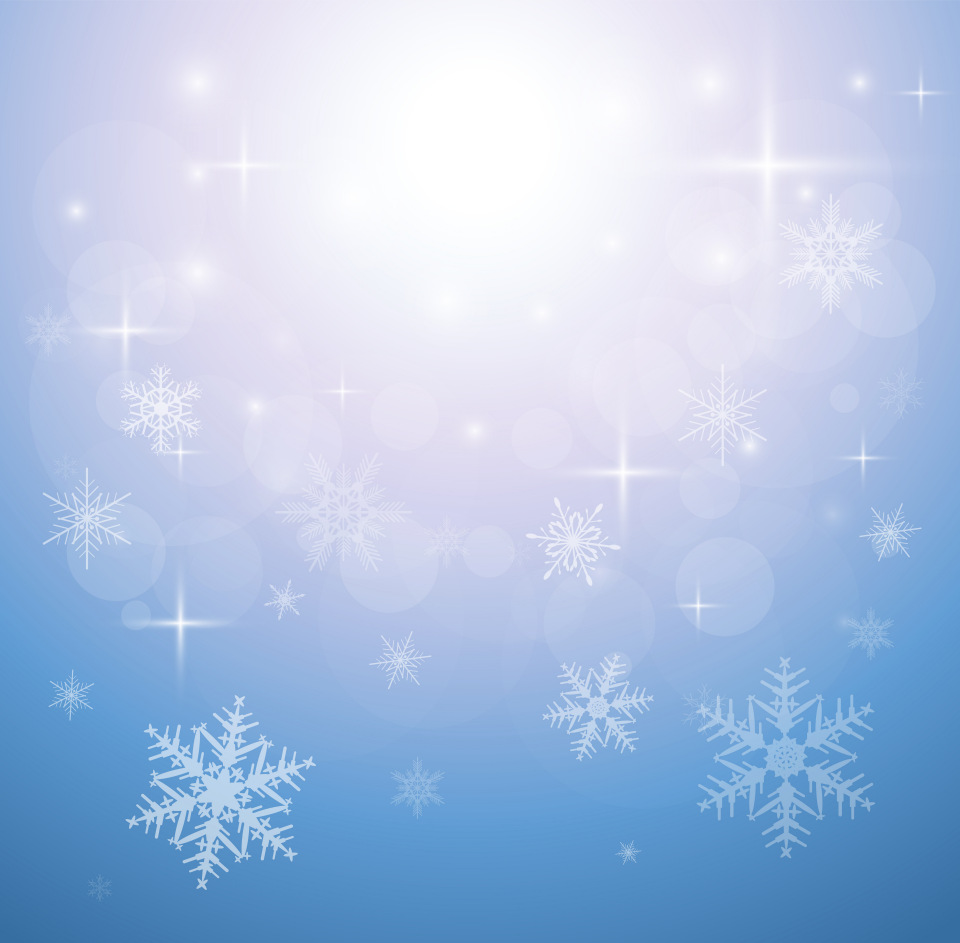 Этапы работы над проектом:

Первый этап. Постановка проблемы

Привлечение внимания родителей к проблеме создания условий для физкультурно-оздоровительной работы с детьми в зимний период

Второй этап. Определение цели деятельности

Цель, поставленная перед воспитателями (авторами проекта):  координация действий участников проекта, подборка иллюстраций для изготовления снежных построек, определение единой тематики построек, подготовка презентации для участия в районном конкурсе снежных построек.  
Цель, поставленная перед детьми: привлечение родителей для участия в субботнике по снежным  постройкам, составить примерные схемы для построек, расширение представлений об эстетическом оформлении  участка, развитие воображения,  интеллектуальных  и физических способностей.
Цель, поставленная перед и родителями: активное участие на субботнике, расширение разнообразия знаний и умений, совместных действий с детьми и родителями, способствовать физическому, интеллектуальному и эстетическому развитию детей.

 Третий этап. Подготовительный
Цель данного этапа: совместная разработка и обсуждение воспитателями, родителями и воспитанниками детского сада плана зимних построек на участке ДОУ.

Четвертый этап. Конкретный замысел
Цель данного этапа: совместное оформление  воспитателями, родителями и детьми участка детского сада
Пятый этап. Работа по реализации проекта

В течение проведения данной недели использовались следующие формы работы с детьми на улице и в группе: беседы, игры, наблюдения. 
1. Круг детского чтения. Чтение сказки «Снежная королева»
2. Беседы с детьми  по основам безопасности жизнедеятельности:
 «Внимание! горка! », «Осторожно, гололед!» и другие.
3. Наблюдения , экспериментирование   снегом и льдом ,
4. Подвижные игры «Колдуны», «Море волнуется» и многие другие.
5. Игровые упражнения: «Попади в цель», «Кто дальше бросит?» и другие.
6. Составление чертежей, схем, рисунков будущих построек
 
В ходе реализации проекта проводилась работа с родителями:
1. Беседа с родителями о пользе игр на свежем воздухе.
2. Консультация родителей по поводу снежных построек, ответы на вопросы и обсуждение предложений.
3. Благодарность каждому участнику в проделанной работе.
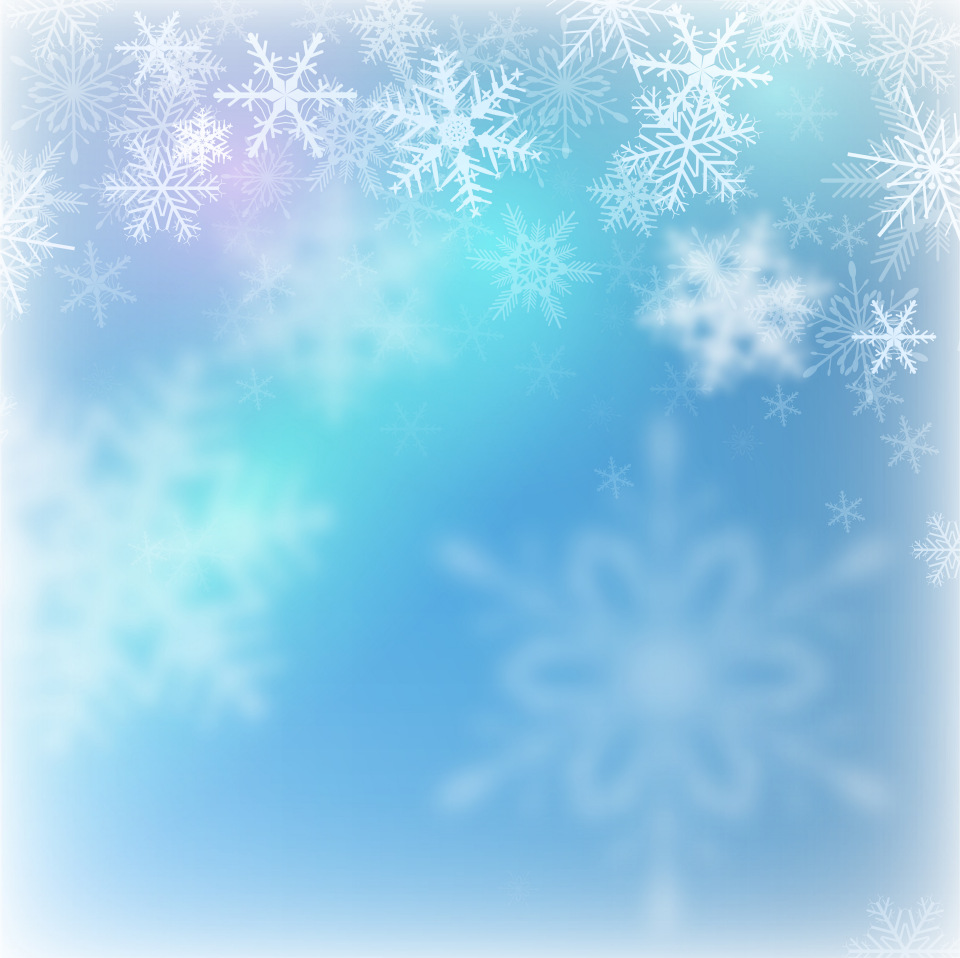 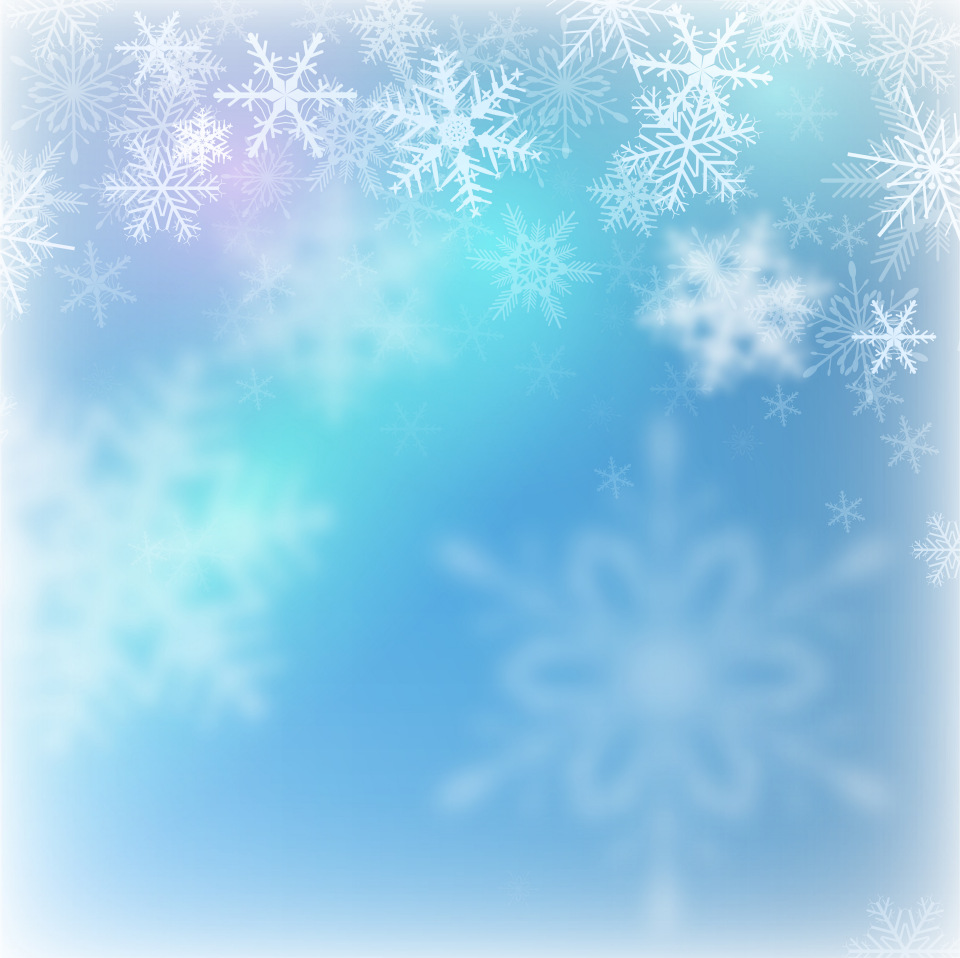 Предполагаемые продукты проекта
 
Создание снежных построек.
Участие в   конкурсе снежных построек
Расширение игрового пространства на игровой площадке.
 Активация творческого мышления дошкольников в процессе обсуждения темы создания снежных построек
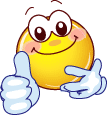 План построек на участке
веранда
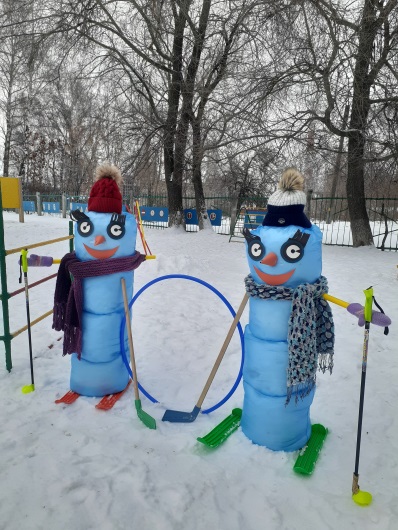 веранда
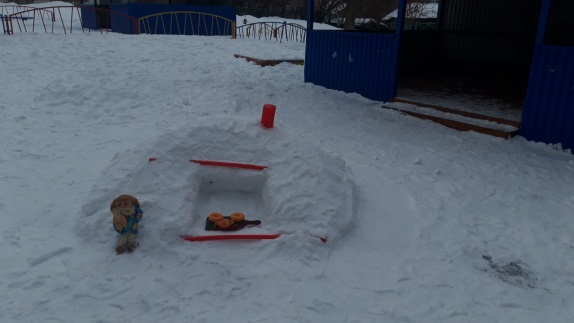 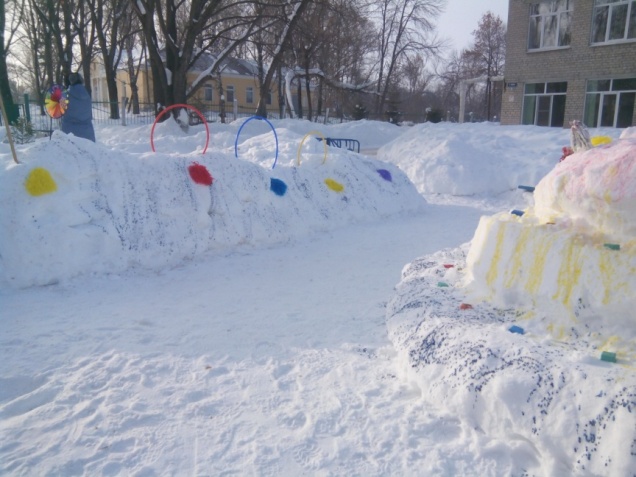 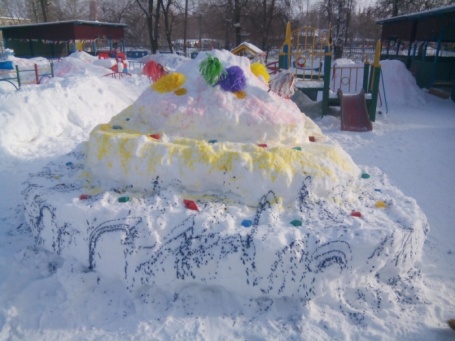 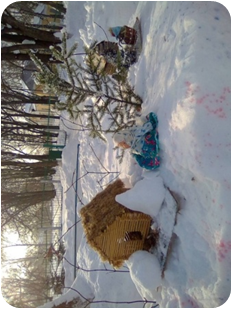 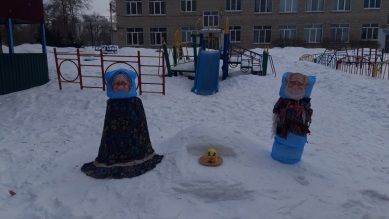 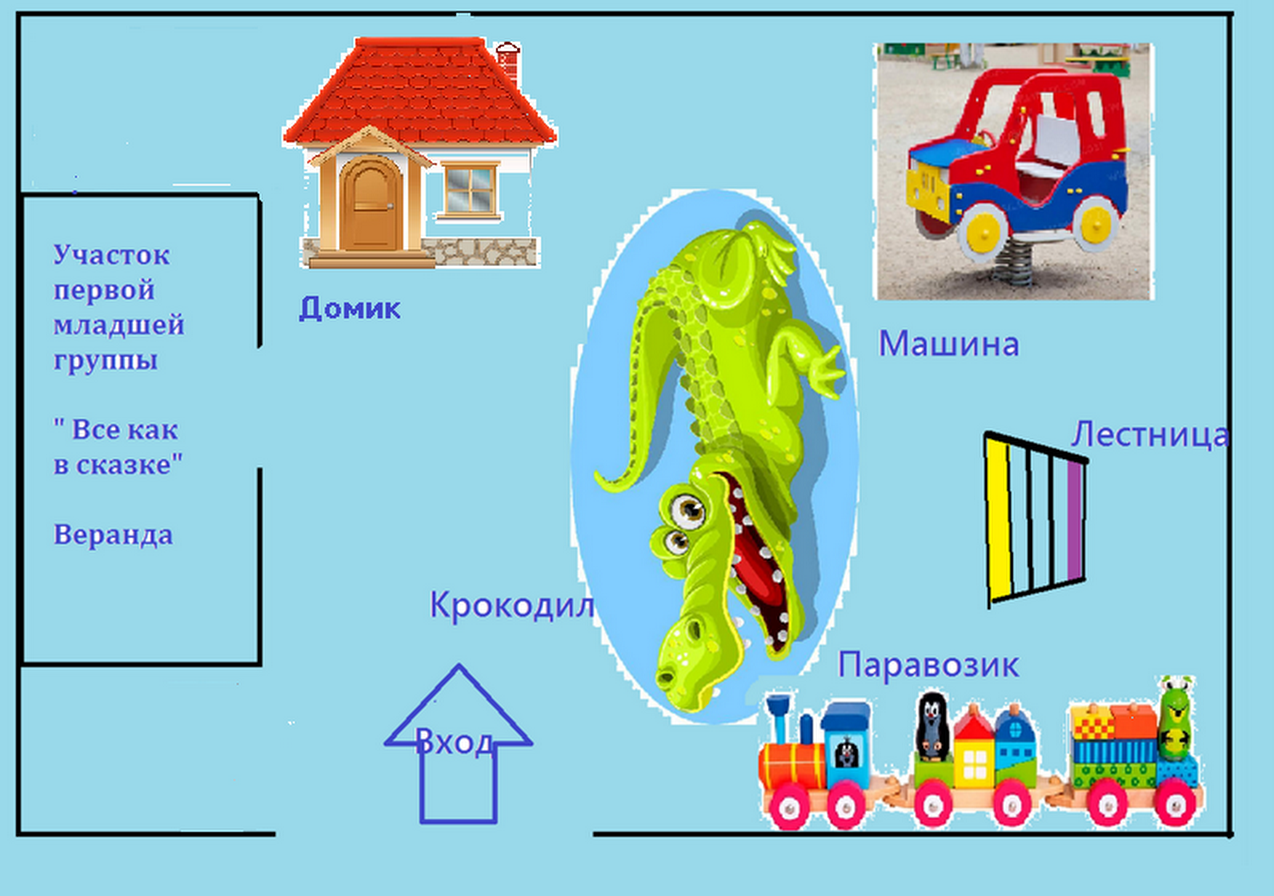 горка
веранда
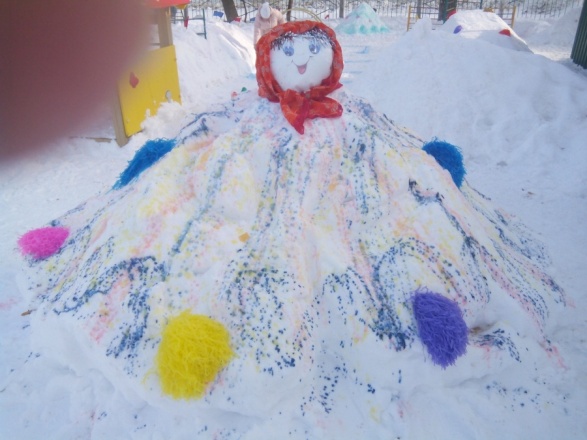 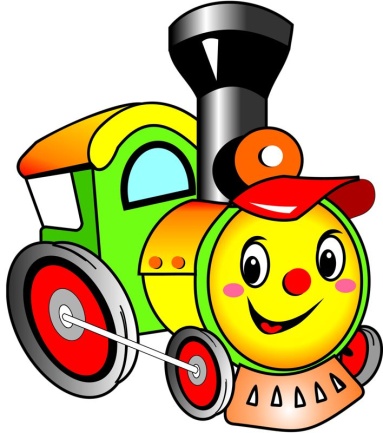 ...НА  ПЛОЩАДИ КАТАЛОСЬ МНОЖЕСТВО ДЕТЕЙ…
ВЕСЕЛЬЕ ТАК И КИПЕЛО…
                             («Снежная королева»)

(На площадке, чтобы дети не забывали о правилах безопасностипо правилам ПДД, создана постройка паравозика)
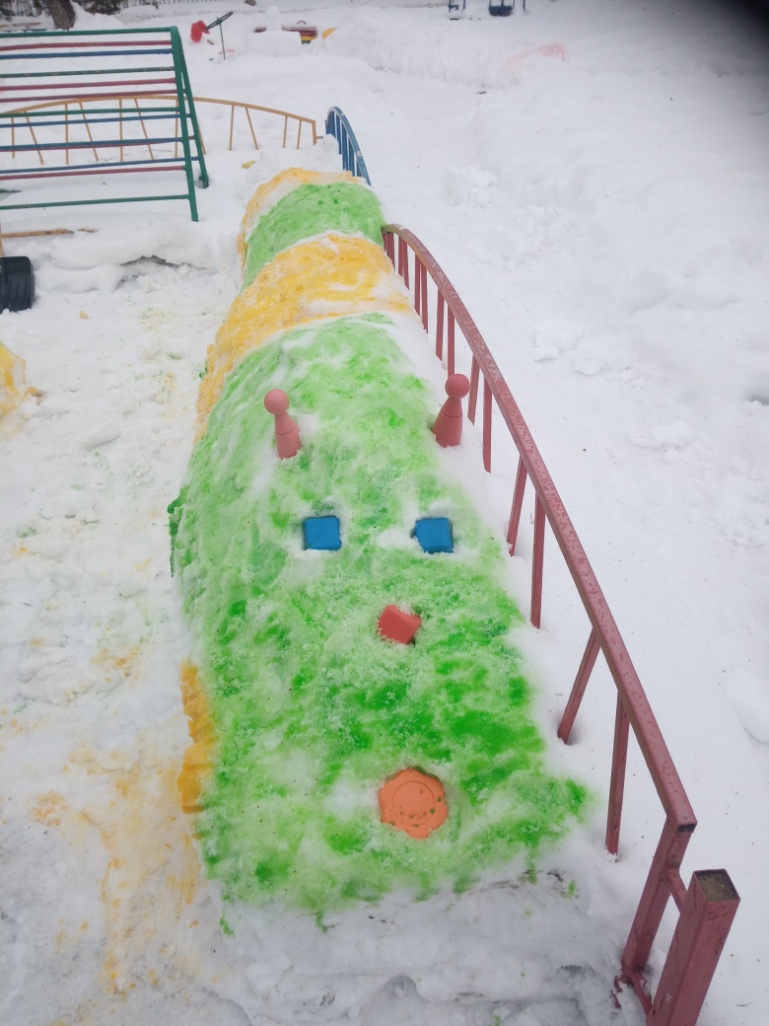 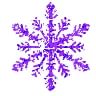 Едет, едет паровозСлышен громкий стук колёсПаровоз гудит, гудитИ стрелой вперёд летитЕдем, едем мы с тобойВ гости к бабушке роднойМы приедем скоро к нейПаровоз вези, быстрей!Паровоз нас привезётУ платформы отдохнётПустит дым своей трубойИ отправится домой
Красивые, румяные, здоровые
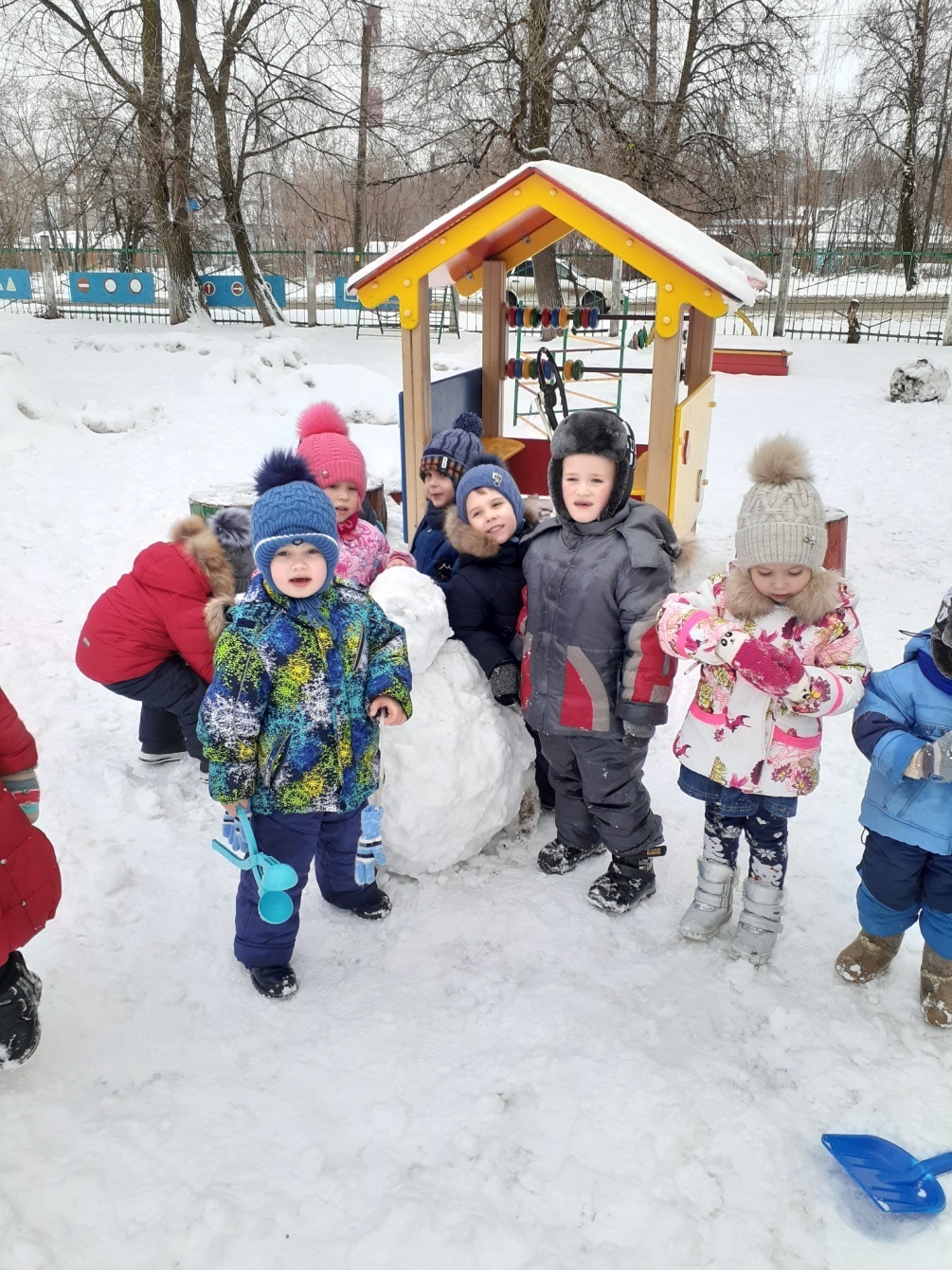 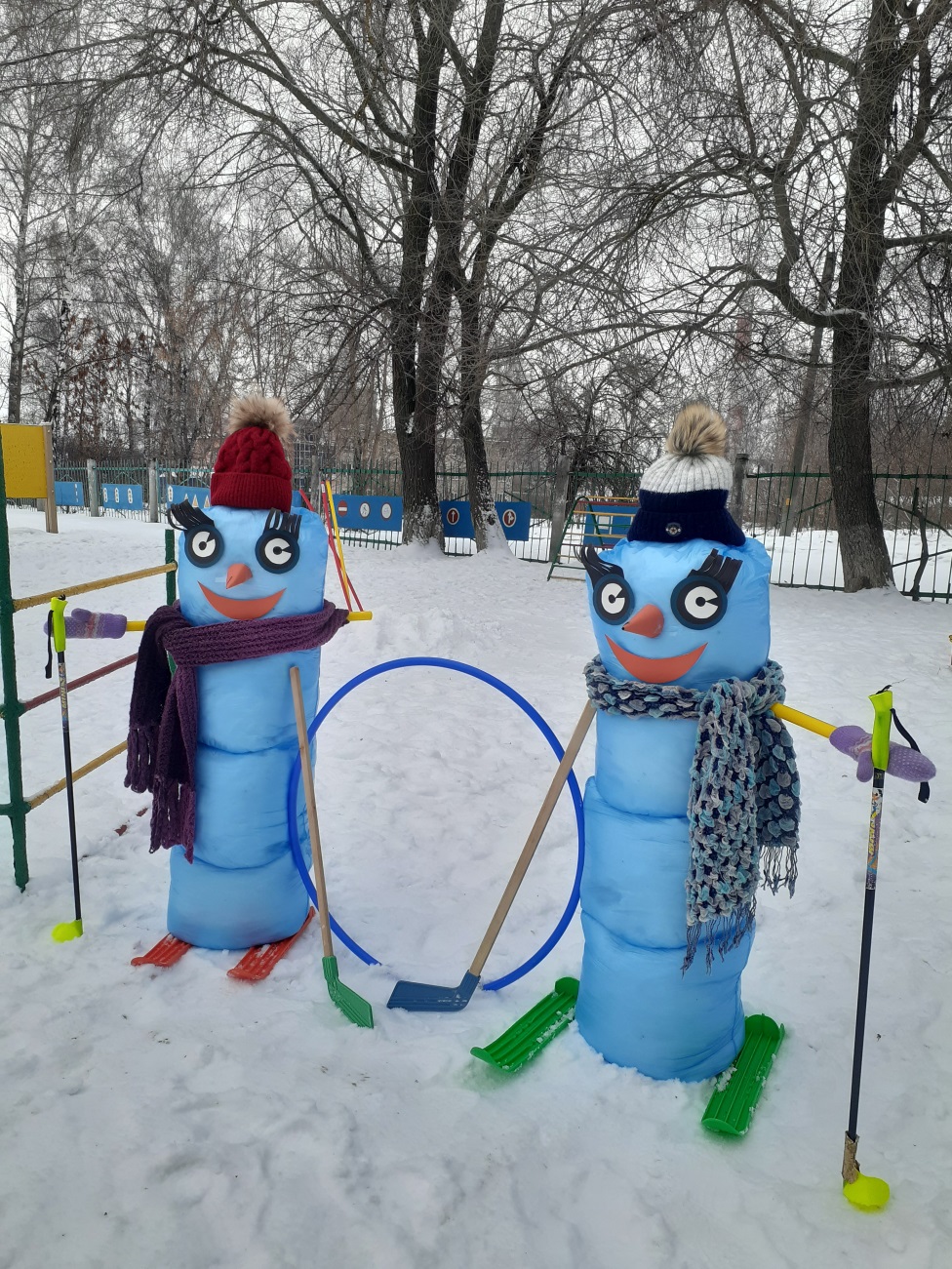 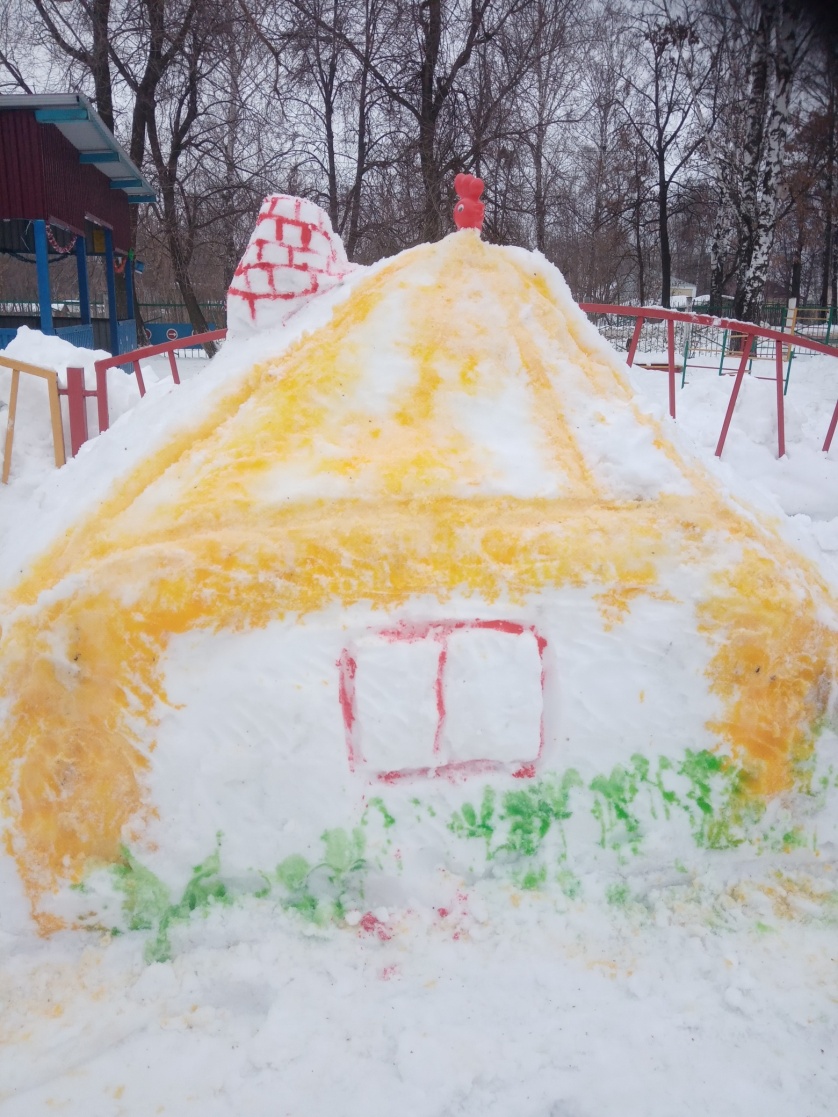 Вот квадратик, треугольник,Получился целый домик!Мы в него кота поселим,Вот ему будет веселье!Вот цветок на подоконник,Чайный столик на балконе.Рядом с домиком-гараж,Будочка и песик наш.Я  построил  домик,Маленький  домишко,Чтоб  жила  в  нем  мышка,Не  ходила  в  норку.Но  пришла  улитка,Утащила  домикИ  живет  в  домишке,Вместо, вместо  мышки.Н. Родивилина
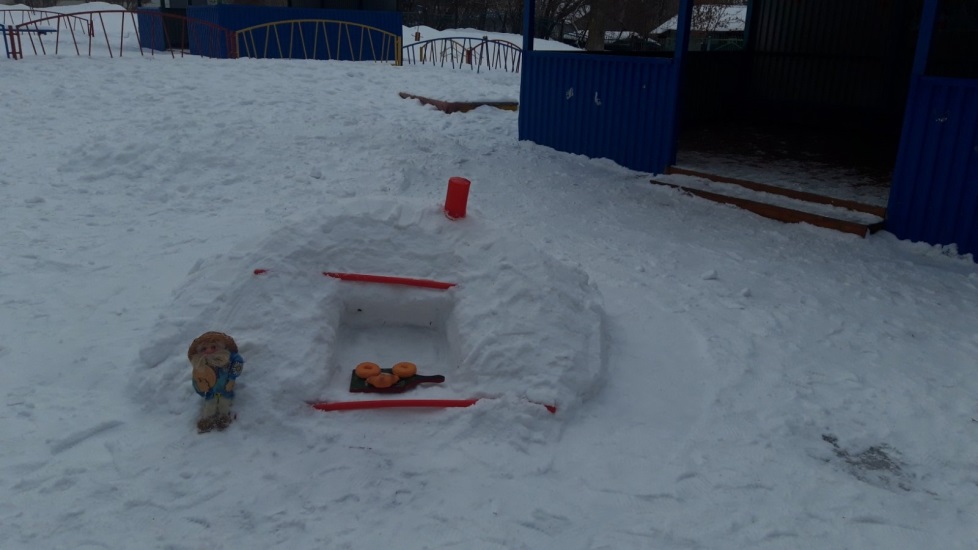 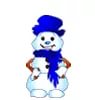 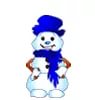 Добрей людей на свете я не знаю,Чем бабушка и дедушка мои.Они всегда заботой окружают,Купают в своей искренней любви.У них всегда находятся конфетыИ даже очень вкусные блины.Хочу я проводить с ними всё лето,Как только завершится бег весны.Люблю я слушать мудрые советы,Для жизни наставленья получатьИ бабушке и дедушке при этомХочу здоровья много пожелать!
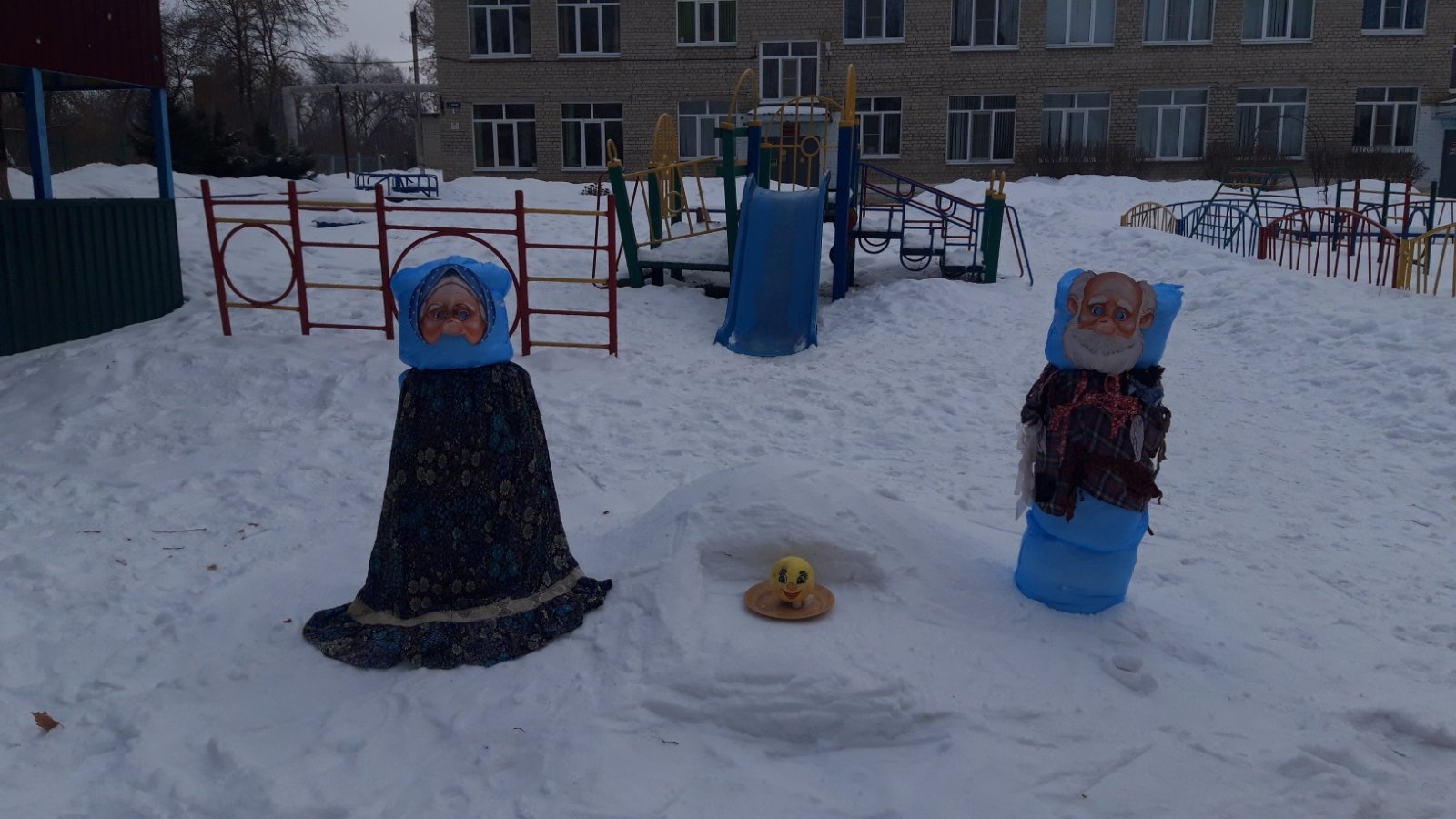 Нам нравится морозная и снежная пора!
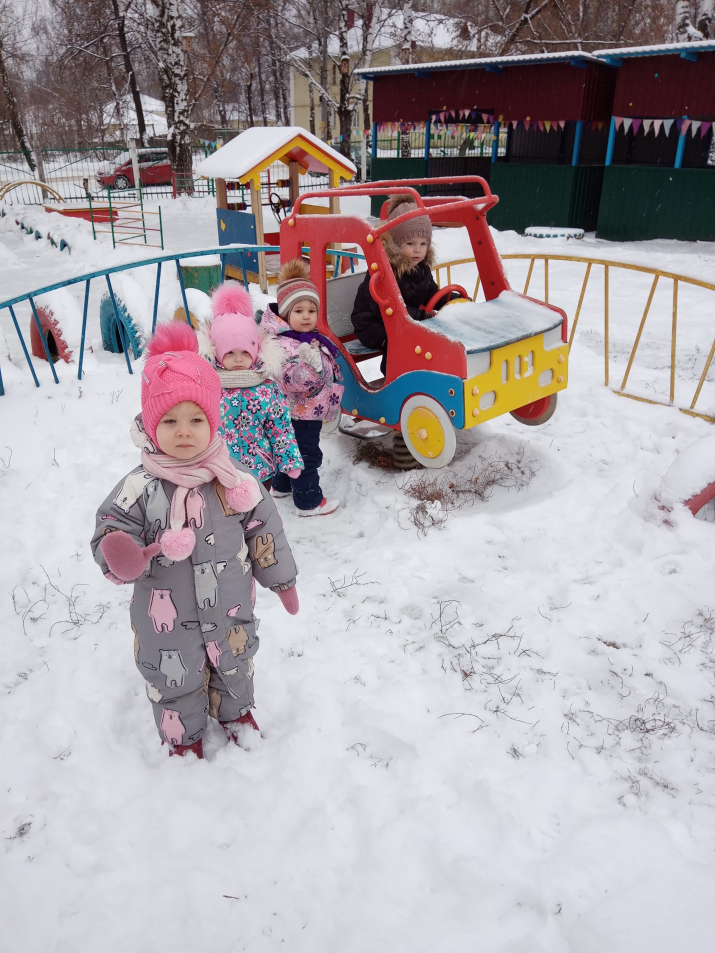 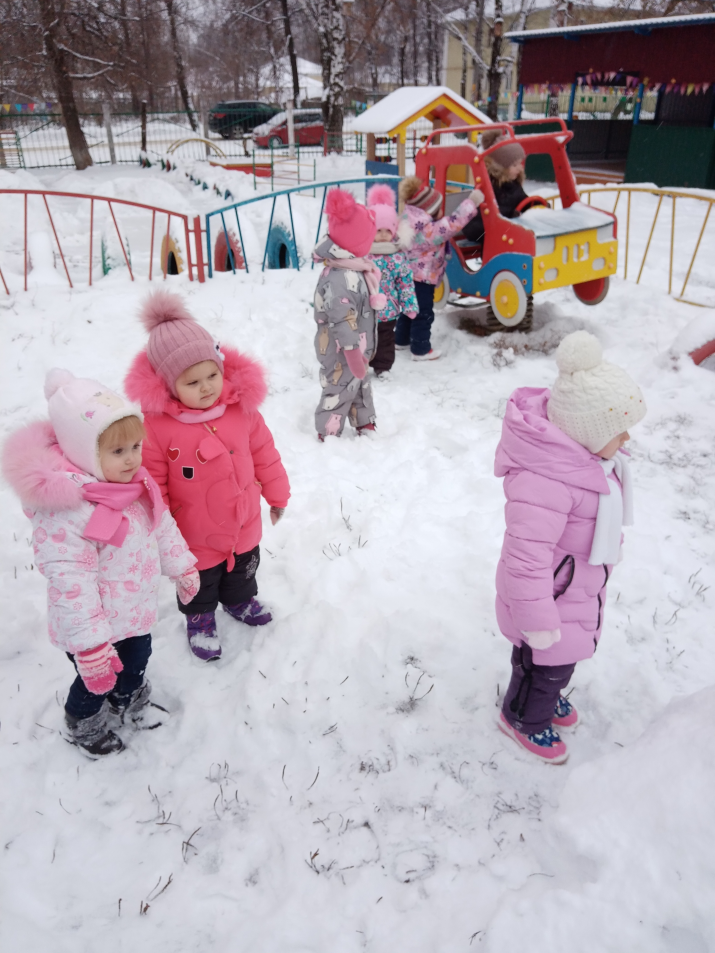 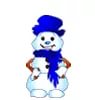 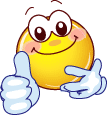 СНЕЖНАЯ БОЯРЫНЯ
Меня не растили -
из снега слепили.
Вместо носа ловко
вставили морковку.
Глаза - угольки,
руки - сучки.
Холодная, большая,
кто я такая?
СКАЗОЧНЫЙ УГОЛОК
ВЫНОСНОЙ МАТЕРИАЛ
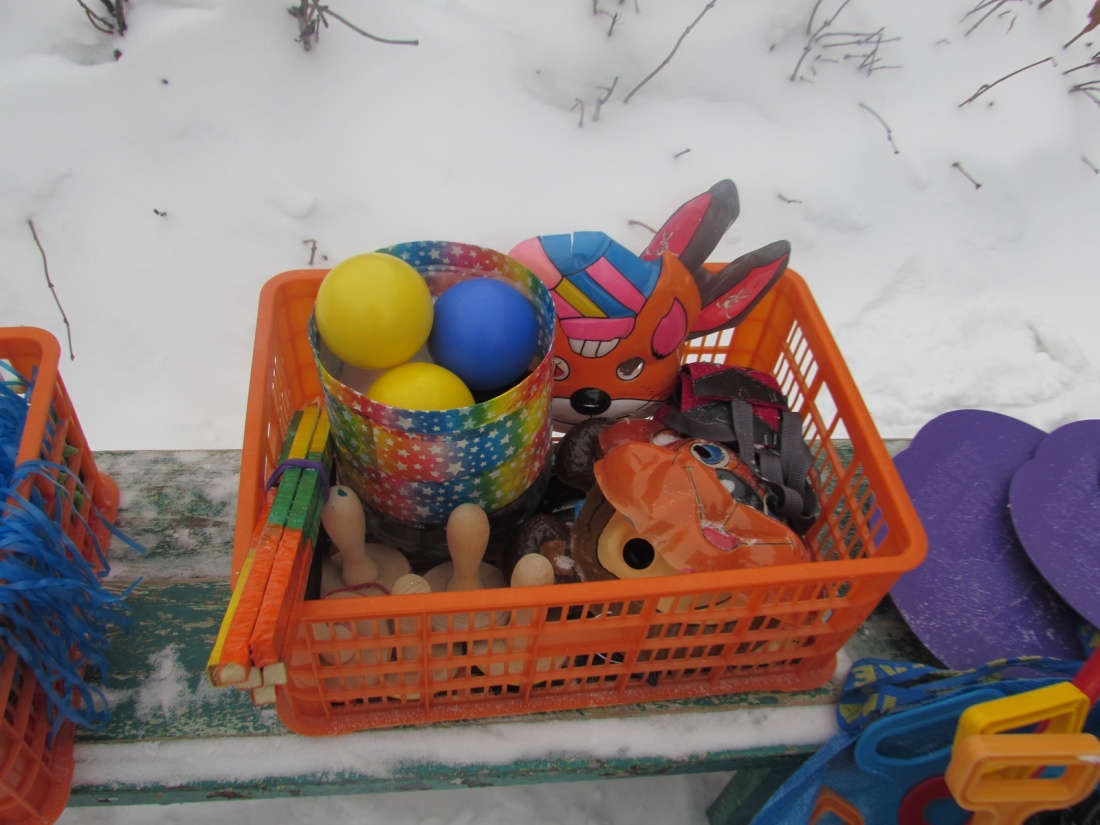 Зима для детей долгожданная и любимая пора, удивительное время года, когда вся природа одевается в белый , пушистый наряд и у ребят появляется прекрасная возможность кататься на коньках и лыжах, а также мастерить разнообразные постройки из снега.
Они знают, как только наступает зима, участки детского сада превращаются в сказочную и волшебную страну, которую населяют герои любимых сказок, вылепленные из снега.
Сколько радости и восторга можно увидеть в детских глазах, когда в снежных фигурах они узнают своих любимых сказочных персонажей.
Ребята с удовольствием обыгрывают снежные постройки, которые не только вносят разнообразие в детские игры, но и развивают художественный вкус и стимулируют двигательную активность детей.
Родители с удовольствием принимают активное участие в жизни детского сада и творчески берутся за любое дело.
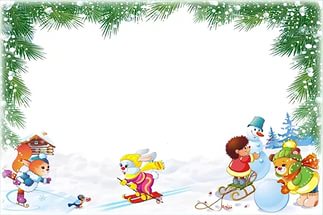 спасибо за внимание
приятных и безопасных прогулок!
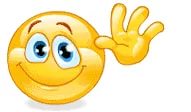